Применение современных образовательных технологий в преподавании общепрофессиональных и специальных дисциплин
Цель педагогической деятельности
проектирование педагогического процесса способствующего  развитию общих и профессиональных компетенций обучающегося, способного адаптироваться к изменяющимся условиям жизни, а так же формирование свободной социально-компетентной личности, способной к саморазвитию и самореализации.
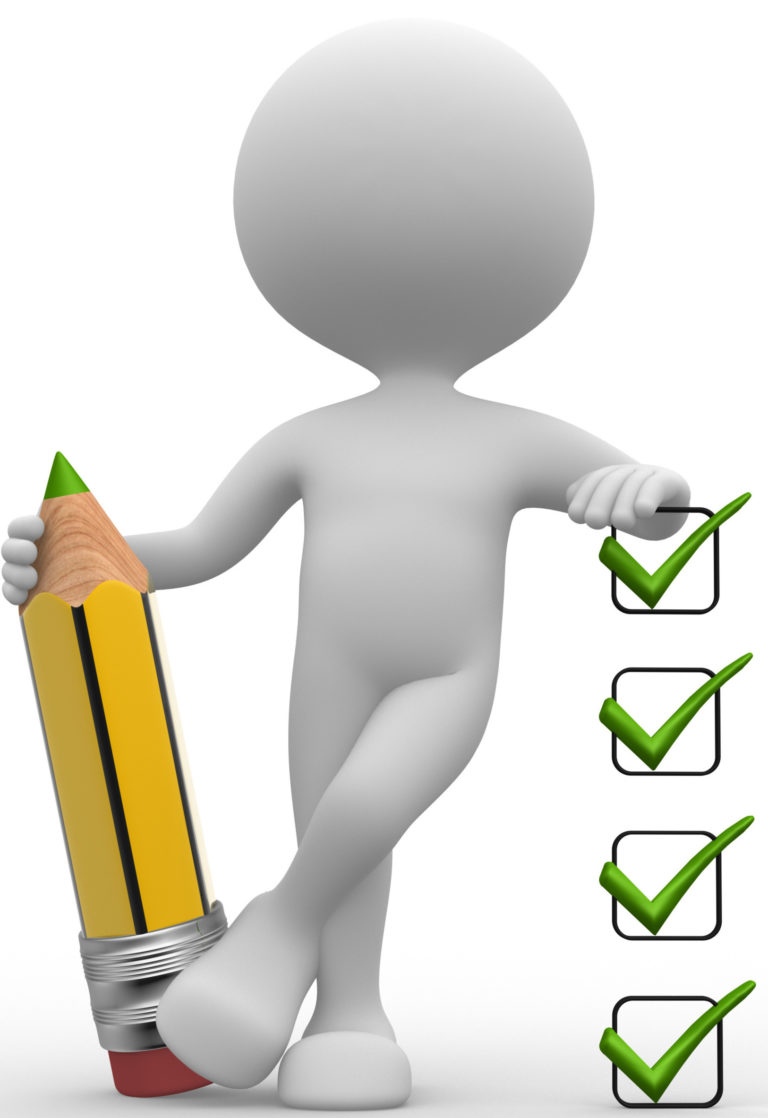 Задачи педагогической деятельности
раскрывать интеллектуальный, творческий и нравственный потенциал и способности каждого студента; 
совершенствовать формы организации учебной деятельности посредством использования новых педагогических технологий, эффективных методик обучения; 
вовлекать каждого студента в активный познавательный процесс, причем не пассивного овладения знаниями, а активной познавательной деятельности; 
прививать навыки самостоятельной работы, эффективной организации своей деятельности, самоконтроля, объективного оценивания полученных результатов; 
развивать и укреплять интерес к дисциплинам профессионального цикла.
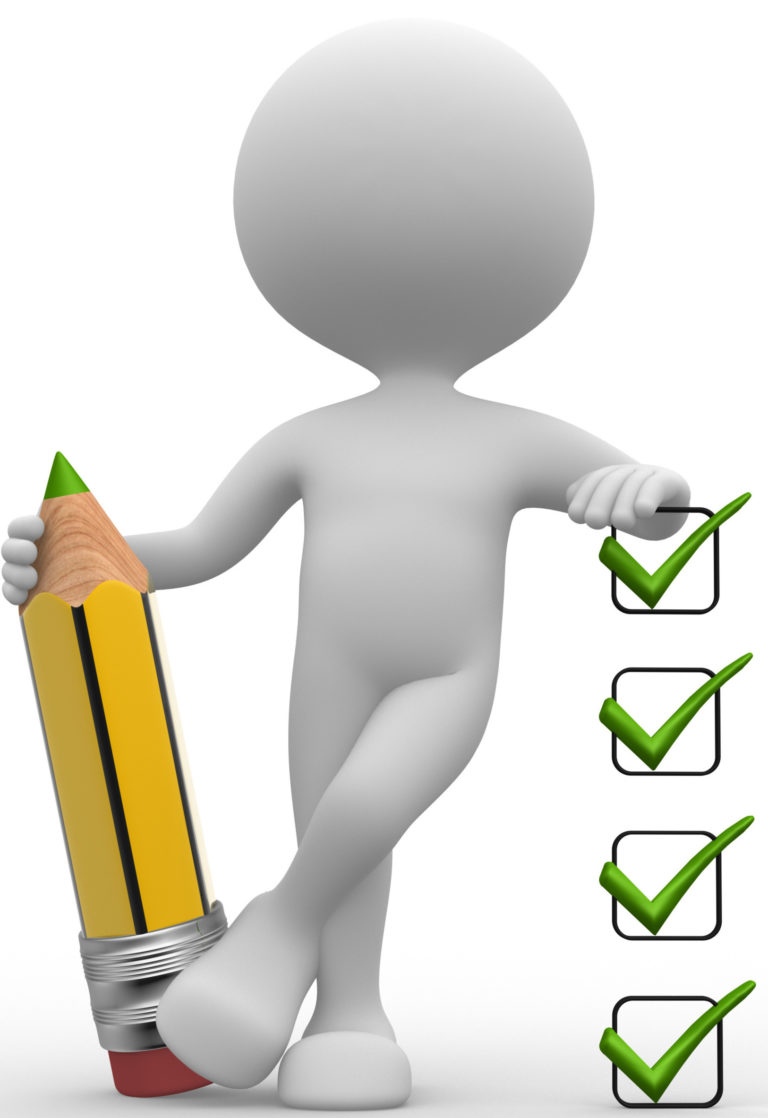 Проблемное обучение
Информационно-коммуникативные технологии (ИКТ)
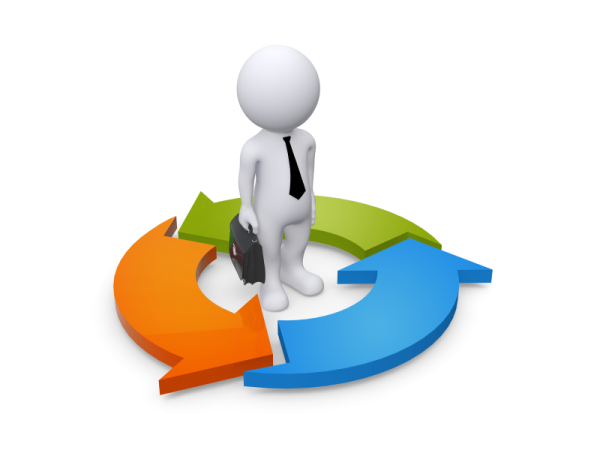 Проектно-исследовательские технологии
Личностно-ориентированные технологии
Проблемное обучение
создание проблемной ситуации позволяет поддерживать постоянный интерес к обучению и переводит студентов в инициативную позицию
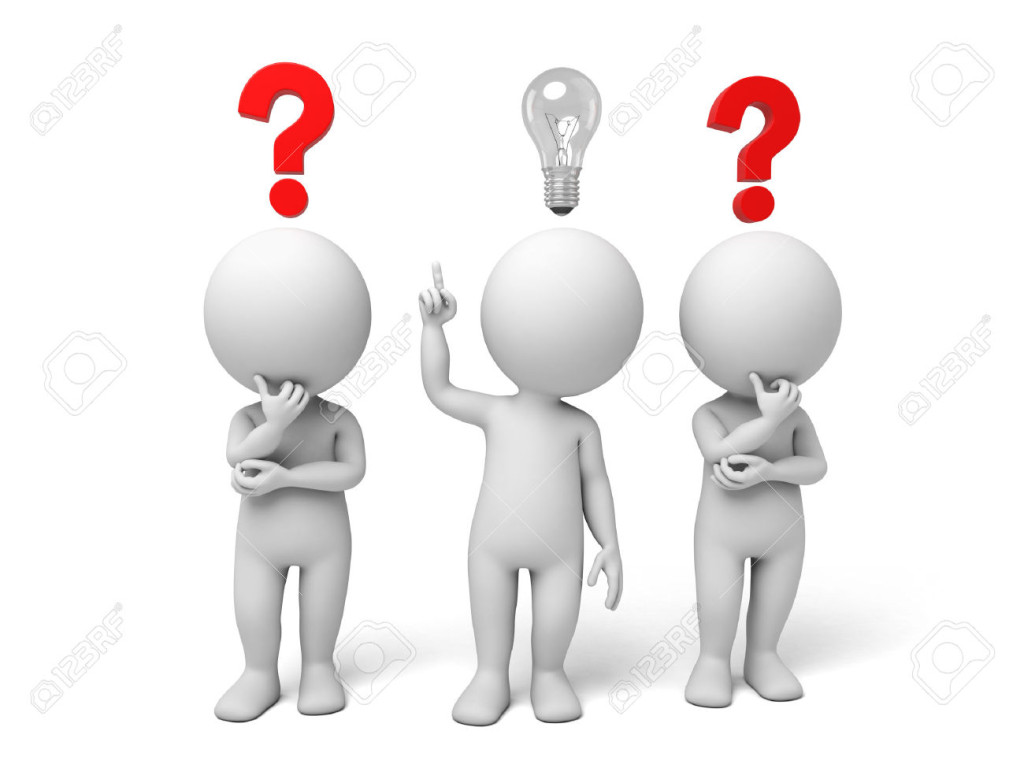 Использование ИКТ
ИКТ, ЦОР способствуют оптимизации и интеграции аудиторной и внеаудиторной деятельности студентов, дополняя широкий спектр педагогических (образовательных) технологий.
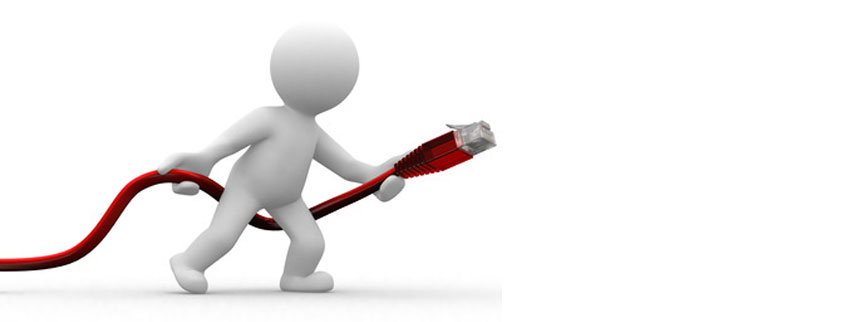 Проектно-исследовательские технологии
Основным принципом работы по методу проектов является  прикладной характер проводимых студентами исследований, повышающий интерес к данному виду работ.  Результатом деятельности студентов является, например,  индивидуальный проект или реальный дипломный проект.
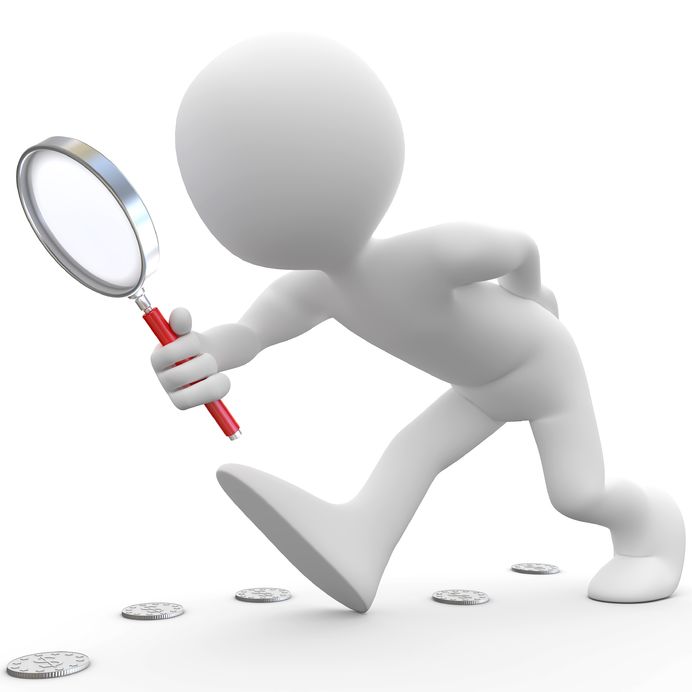 Личностно-ориентированные технологии
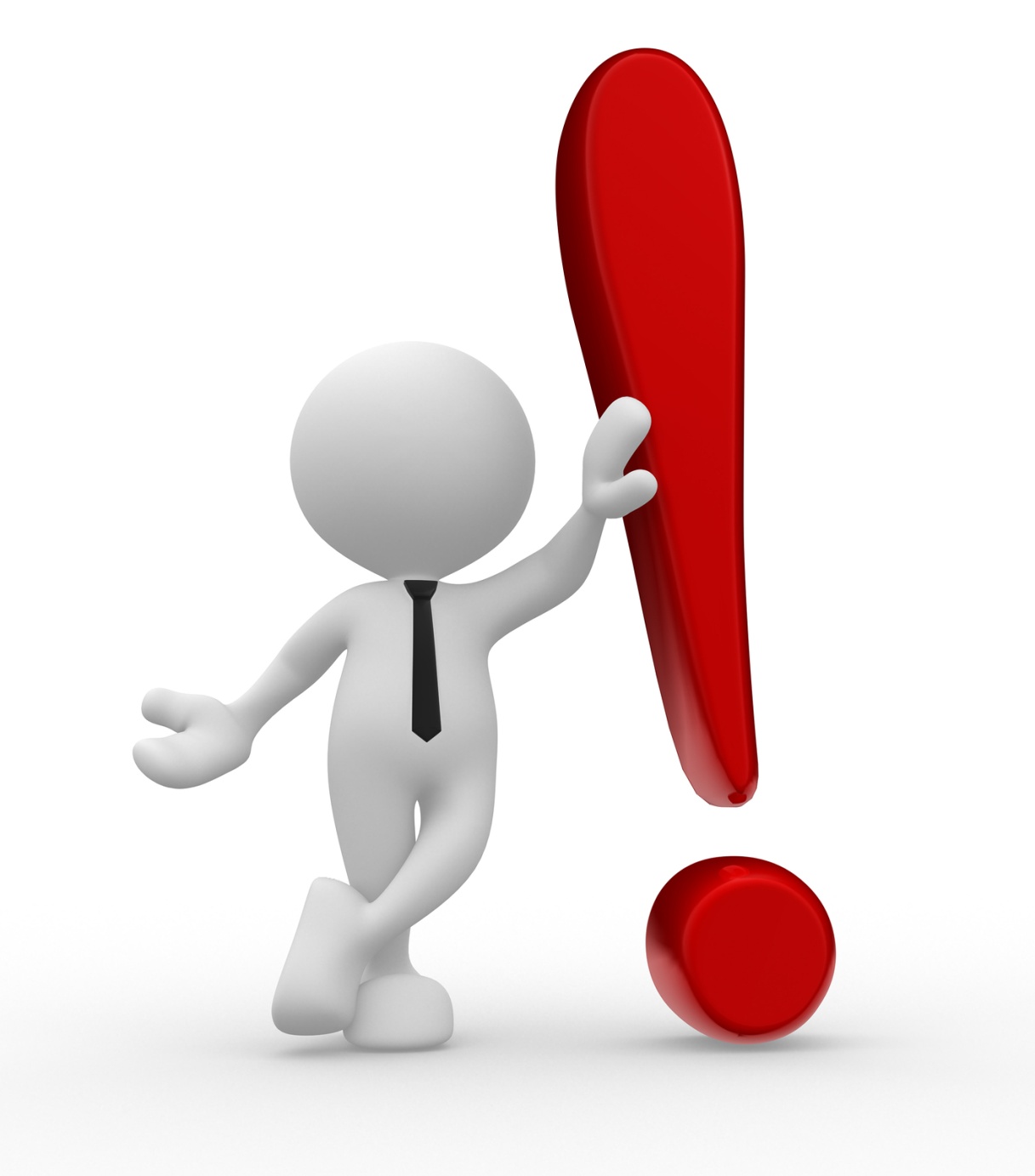 Технология индивидуализации находит широкое применение при проведении занятий дисциплин с курсовым проектом, дипломном проектировании. Успехи студентов при защите курсового или дипломного проектов свидетельствуют о результативности работы.
Использование современных образовательных технологий, электронных образовательных ресурсов, информационно-коммуникационных технологий и инноваций позволяет:активизировать познавательную деятельность студентов;повысить интерес и мотивацию к изучению учебных дисциплин и профессиональных модулей;обеспечить высокое качество обучения и стабильную положительную динамику результатов.
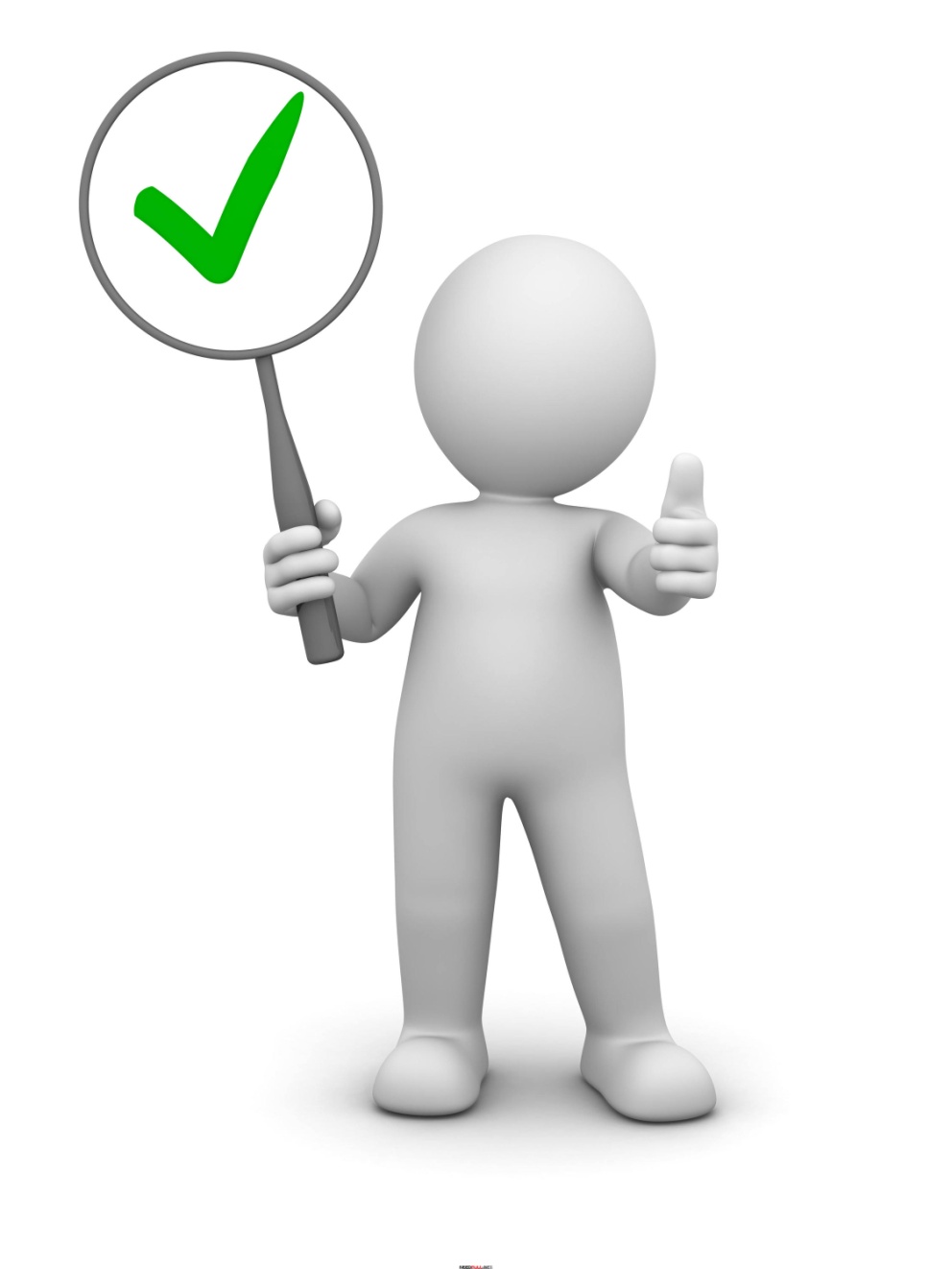